Philippians 3:8–9
8Indeed, I count everything as loss because of the surpassing worth of knowing Christ Jesus my Lord. For his sake I have suffered the loss of all things and count them as rubbish, in order that I may gain Christ  9and be found in him, not having a righteousness of my own that comes from the law, but that which comes through faith in Christ, the righteousness from God that depends on faith--
Philippians 3:10–11
10that I may know him and the power of his resurrection, and may share his sufferings, becoming like him in his death,  11that by any means possible I may attain the resurrection from the dead.
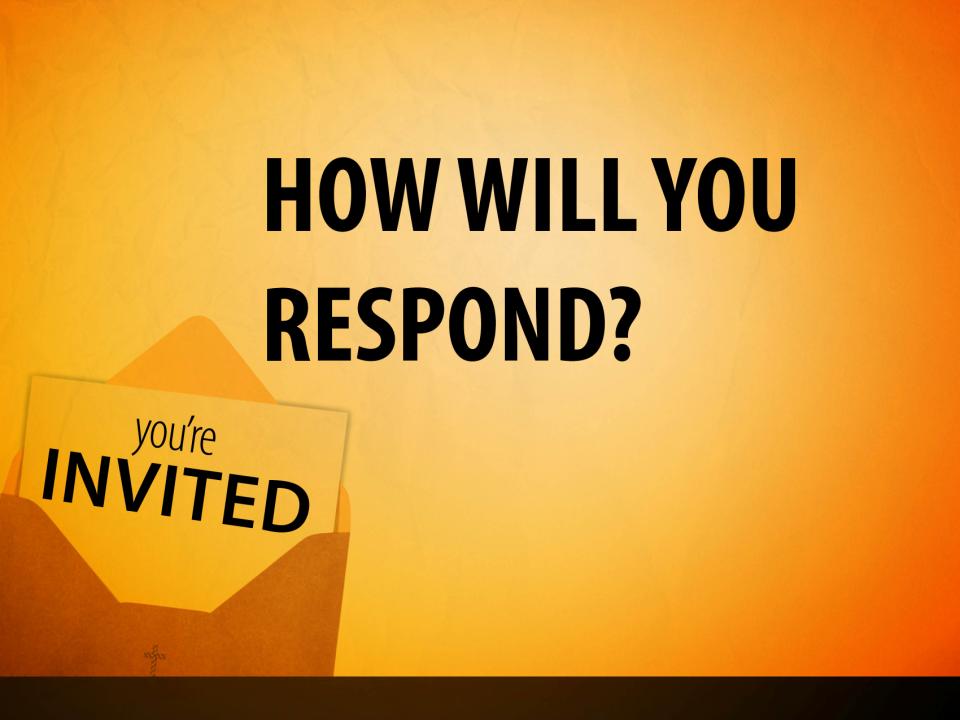 Are you ignoring it?
Matthew 22:5
They ignored the invitation because they had more important things to do.
Are you attacking it?
Matthew 22:6
Matthew 22:7
You aren’t just choosing not to accept the benefits of the invitation. You are choosing to accept God’s wrath. 
2 Thessalonians 1:5–10
Are you faking it?
Matthew 22:11–12
Some people aren’t changed by the invitation.
Matthew 28:18–20
Are you changed by it?
Matthew 22:9–10
We don’t deserve this invitation.
Romans 3:23; Matthew 22:7
Matthew 10:37–39Philippians 3:8–11